Posjet Gradskoj knjižnici Velika Gorica
28.11.2014.
Učiteljice i učenici 2.c,3.c i 4.c razrednog odjela posjetili su Gradsku knjižnicu Velika Gorica
Iznenadio nas je prostor sa oko 25 000 knjiga za djecu i njihove roditelje
Knjižničarka Morana nam je objasnila kako se možemo učlaniti u knjižnicu i kako se trebamo odnositi prema posuđenoj knjizi.
Saznali smo i što znači naljepnica na poleđini knjige.
Vidjeli smo čudesne knjige prepune iznenađenja.
Čuli smo i dvije prekrasne priče.
Slijedila je šetnja spomen parkom dr. Franje Tuđmana
… biste prvog Hrvatskog predsjednika…
… stanice za mjerenje kakvoće zraka,
….sve do dječjeg igrališta
…  prepunog zanimljivih sprava.
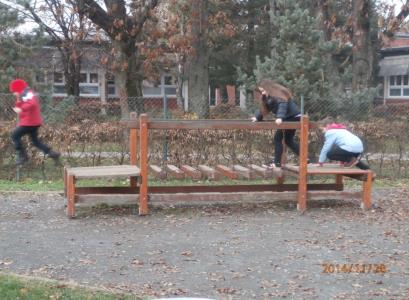 Tu se nalazi i kućica za knjige u koju svatko može donijeti svoju knjigu ali i posuditi neku koja je već tamo.
Nastavni dan smo završili šetnjom do autobusa i vožnjom do škole.